MANAGEMENT of HIV EXPOSED INFANTS
Dr Yeo LC, Paediatrician HSIJB
Outline
Management & Follow up
01
04
Introduction
02
05
Transmission
Feeding Practice
03
06
Immunisation
Diagnosis
01
INTRODUCTION
Most pediatric HIV infections result from vertical transmission.

HIV prevalence among pregnant women in Malaysia remained low, 0.06% - 0.07% since 2011.

The vertical transmission of HIV can be effectively controlled through PMTCT.
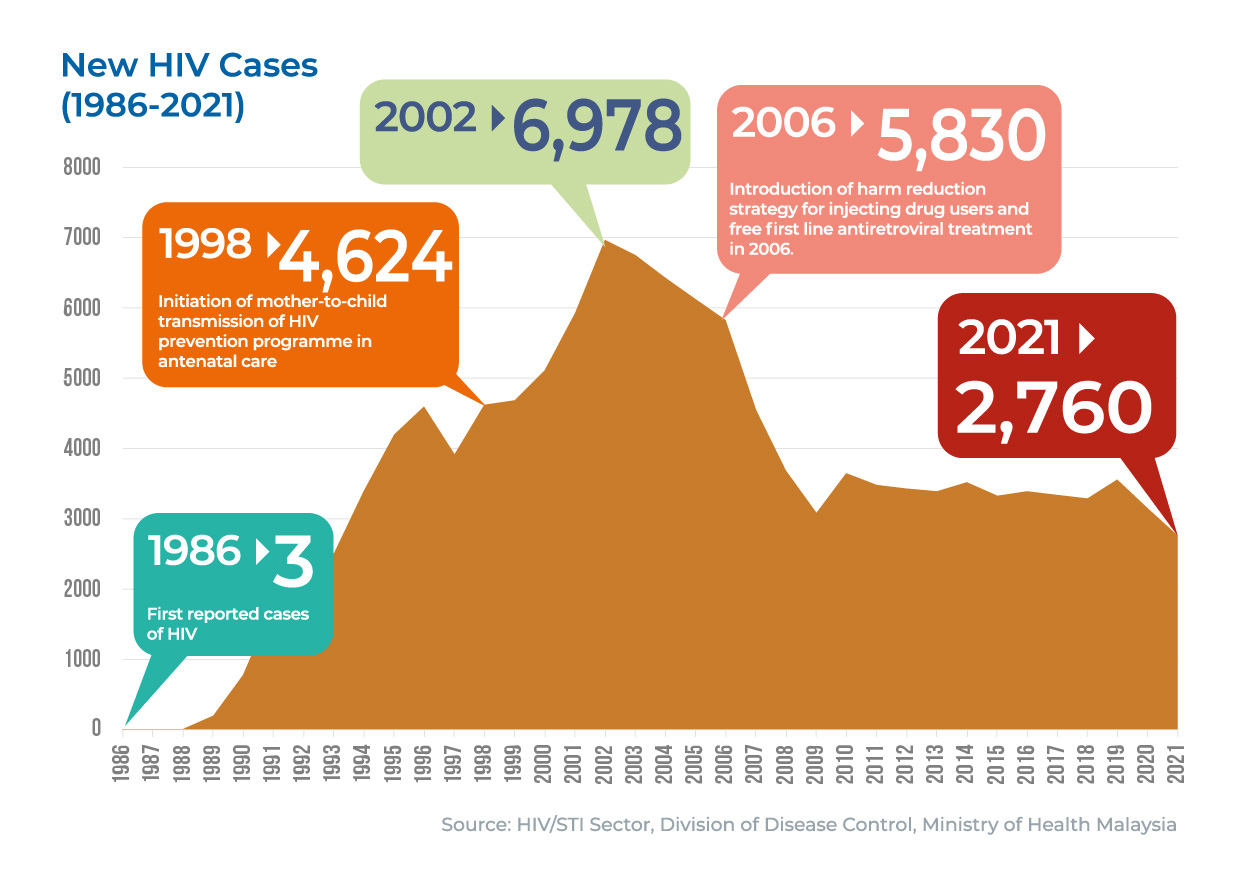 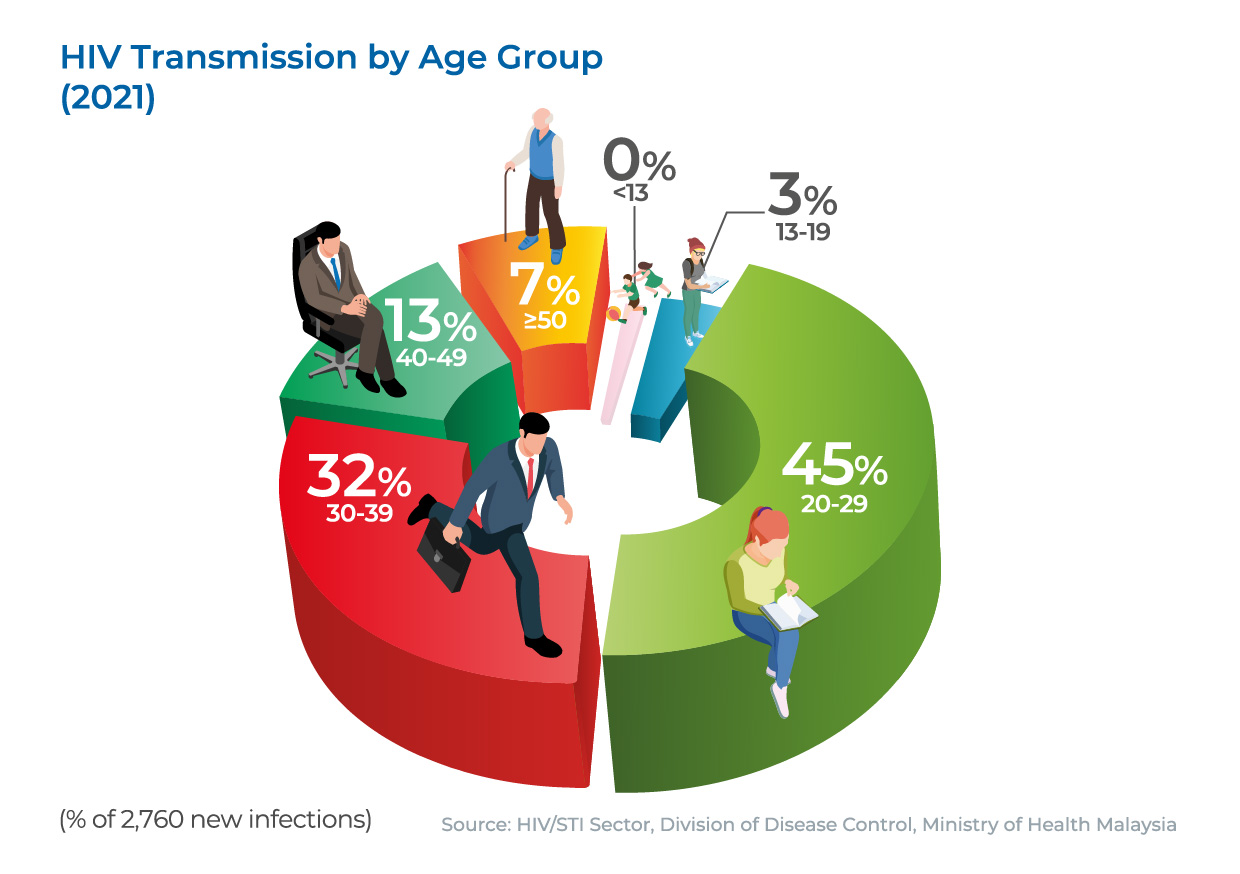 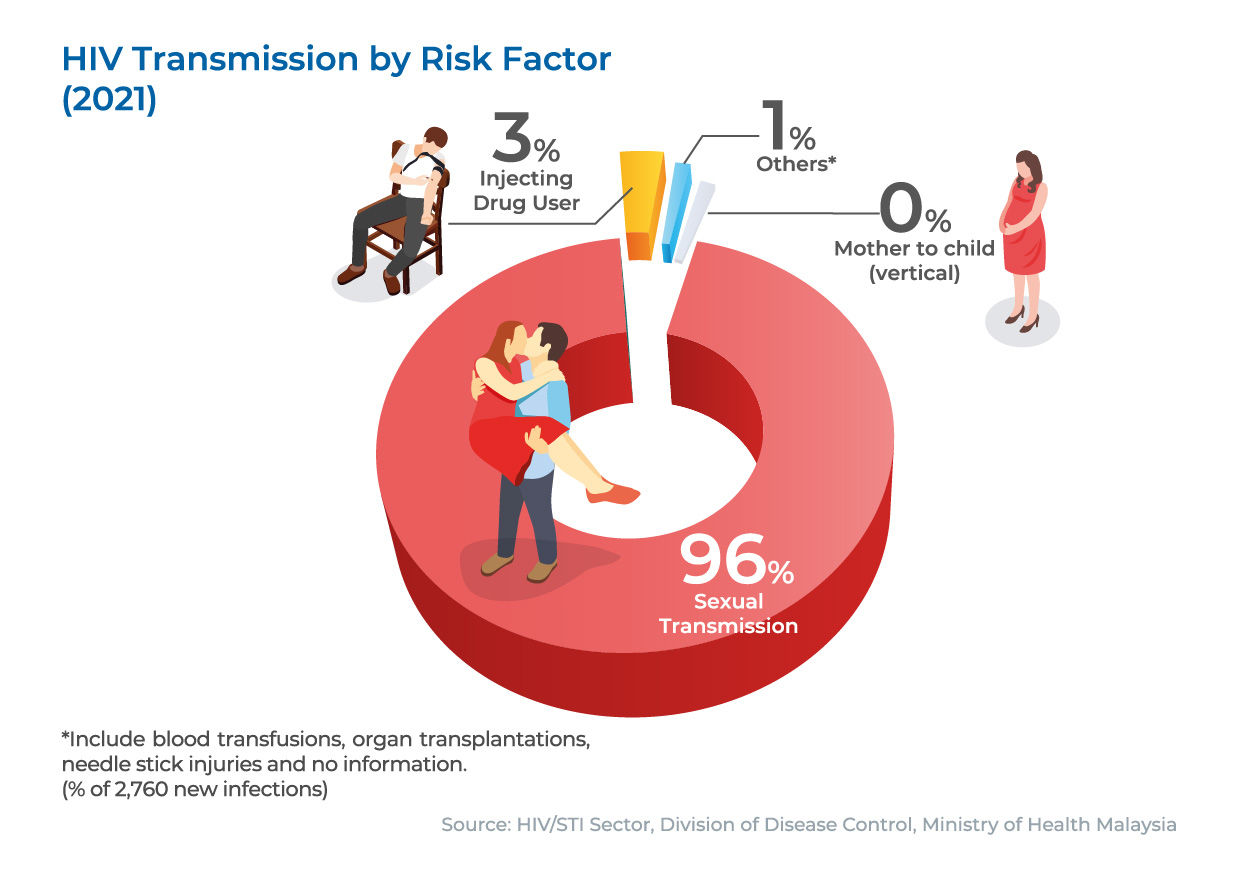 PMTCT cascade, 2021
[Speaker Notes: From 50% at 1998 when PMTCT programme started to 100%]
02
01
TRANSMISSION
Transmission of HIV to Children:
1. Vertical transmission: > 90%
During pregnancy, at delivery (50%), BF (33%)
Risk of vertical transmission: 15-45% 
BF confers additional 14% risk 
Effective PMTCT: reduced to 2%

2. Blood product transfusion

3. Sexual abuse
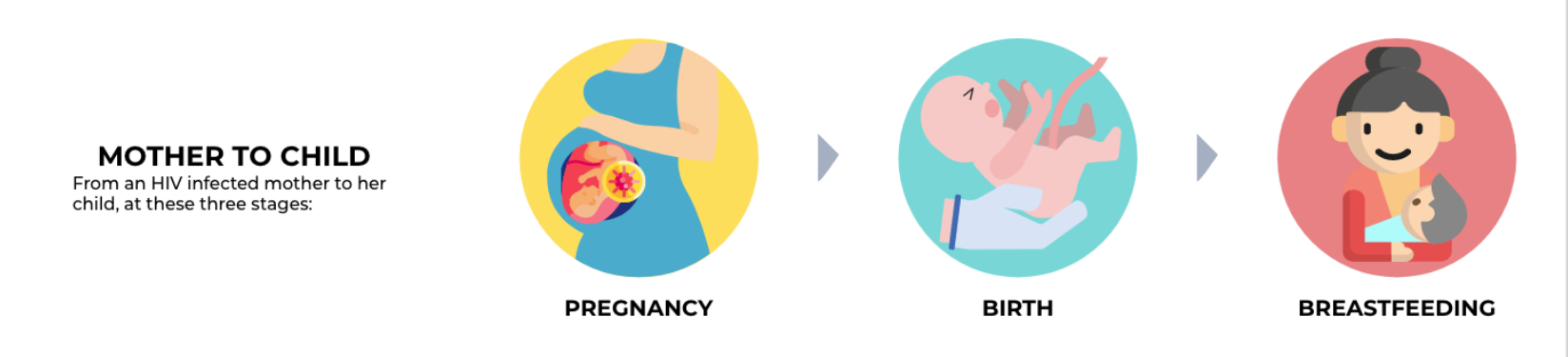 [Speaker Notes: Risk of vertical transmission varies from 15~ 45 %, data from many countries, depending on maternal risk factors and whether breastfeeding is practiced.  The most important risk factor for transmission has consistently been maternal plasma viral load
Acquisition of HIV during pregnancy or breastfeeding is associated with an especially high risk of transmission.
In the absence of prevention interventions, most vertical transmission occurs during the third trimester or at the time of delivery.]
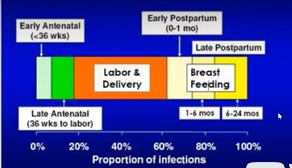 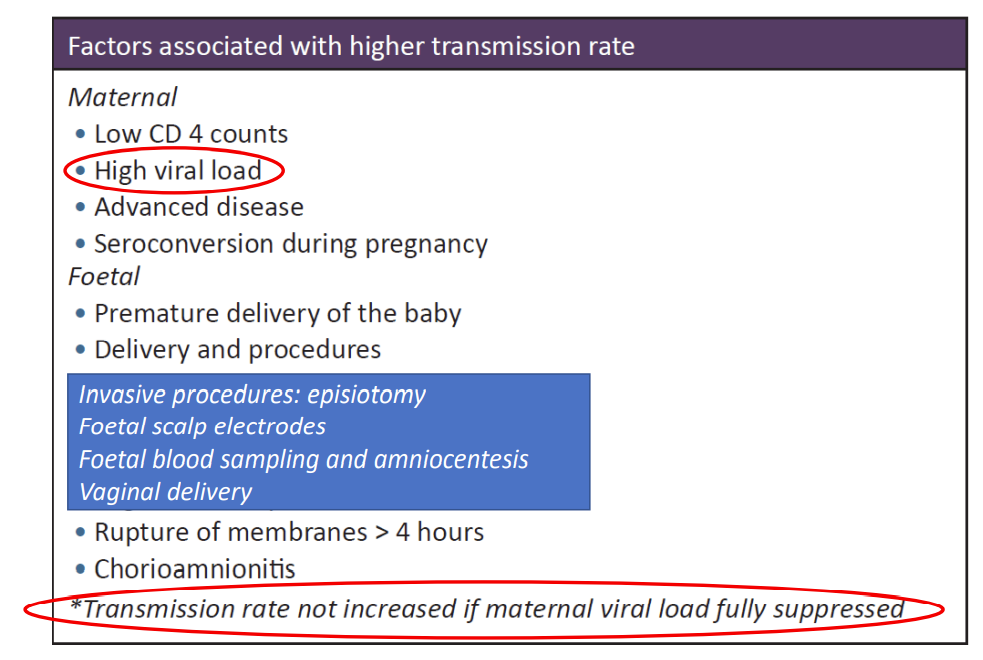 Interventions to reduce vertical transmission: 

1. Screening & early detection in pregnant women/high risk group

2. Maternal ART- Initiate ART ASAP once HIV diagnosed to achieve viral suppression

3. Infant postnatal prophylaxis

Pre labor Elective C-S
Substitution of BF with infant formula
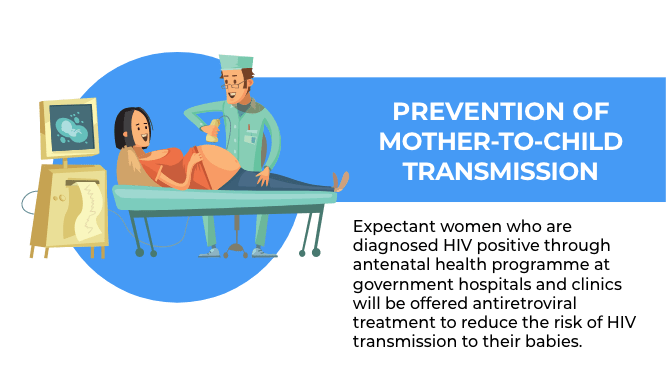 [Speaker Notes: France studies: transmission rate 0 % (VL < 50) versus 0.2 and 2.4 % with viral load ranges 50 to 399 copies/mL and 400 copies/mL or higher, respectively
Maternal ART is the most important factor for reducing HIV transmission to the infant, overriding other clinical, virologic, and immunologic risk factors. Early initiation of ART with sustained viral suppression provides maximal protection against transmission
Zidovudine crosses placenta rapidly and can provide pre-exposure prophylaxis.]
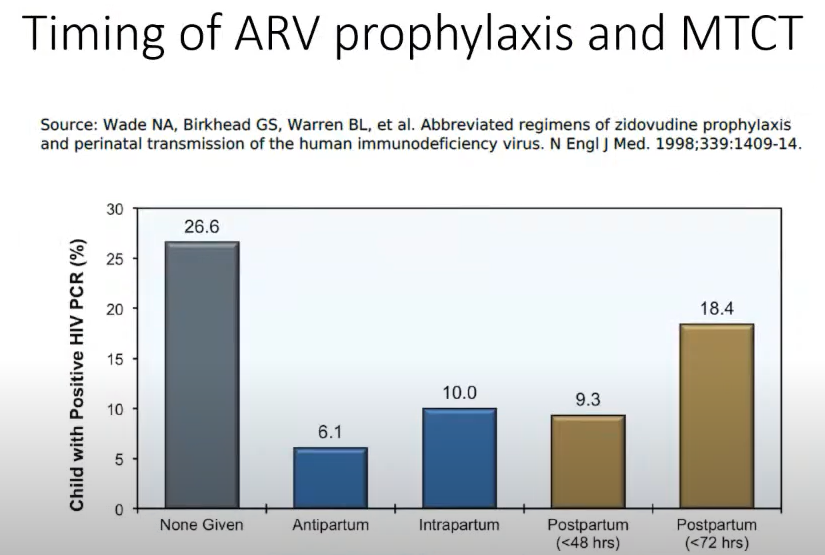 03
DIAGNOSIS
Infant born to HIV infected mother, what to do? 

Is the infant infected?
MOST infant are well & asymptomatic at birth. 

All will have acquired maternal Ab; interfere with HIV ELISA Ab test

Maternal Ab persist up to 18 months of age.
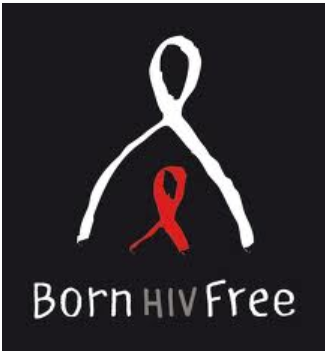 [Speaker Notes: 0-2 weeks depend on the mother’s risk, earlier if mother high risk group]
Diagnosis: Infants < 18 months:
Dx need to be confirm by virologic test: HIV DNA/RNA PCR (IMR)
		0-2 week (do not use cord blood)
		6 weeks
		4-6 months

* Can detect very early infection just days or weeks after exposure

If PCR positive, repeat ASAP; Dx confirmed with 2 positive PCR taken at separate date

Infection excluded if:
	- All 3 PCR negative
	- Ab negative (seroconversion 12-18mth)
	- Asymptomatic
HIV DNA PCR testing: 
Sensitivity: 55% at birth; >90% by 2-4 wk of age & 100% at 3 &6mth. 
Specificity: 99.8% at birth & 100% at 1,3, & 6mth.
04
MANAGEMENT & FOLLOW UP
1. Before delivery

Antenatal counselling:
transmission rate (without intervention) up to 40%
ARV prophylaxis ± elective LSCS reduces transmission to ~2%
BF double the risk of transmission, advice exclusive infant formula feeding. 
Difficulty in making early Dx because of presence of maternal Ab. Stress importance of regular blood tests & f/u.
2. During delivery

Standard precautions at all times.

Use protective barriers 

All equipment should be cleaned and sterilized. 

The placenta should be dispose according to standard universal precaution in hospital.
3. After delivery

Admit to SCN/NICU, thorough maternal history & NB examination

ALL infants start on prophylaxis ART ASAP: syrup zidovudine ± nevirapine within 6-12h of delivery (not > 48h)

Examine for evidence of other congenital infections, signs of drug withdrawal
 
Blood Ix:
HIV DNA/RNA PCR 
FBC, RP, LFT
HbsAg, Hepatitis C, TORCHES as indicated
[Speaker Notes: for all HIV exposed infants regardless of maternal antenatal/intrapartum ARV therapy, viral load, or MOD
infant prophylaxis initiated 24 to 48 hours or more after birth is unlikely to affect intrapartum transmission]
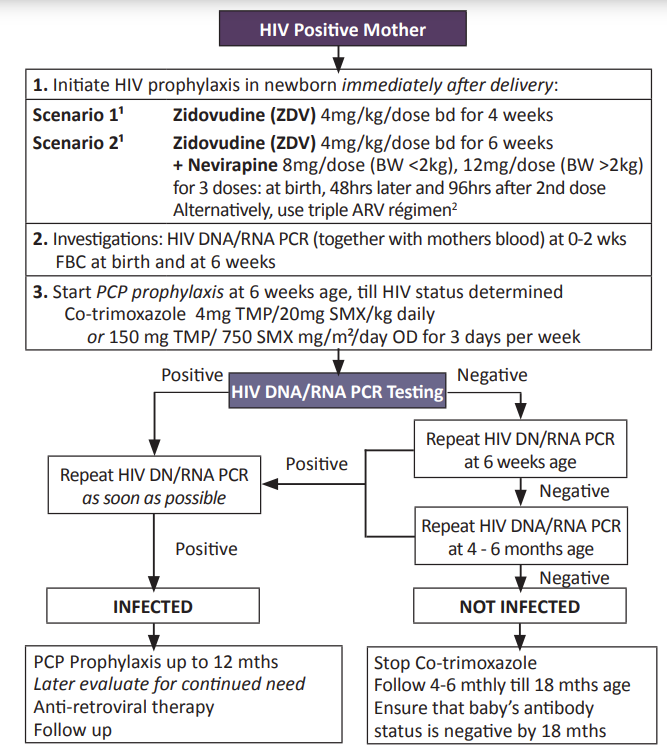 ** Scenario 1: Low risk: Infant of HIV infected mother who is on ART & has sustained viral suppression (VL : undetectable/< 50copies/ml)
** Scenario 2: High risk: infant born to HIV infected mother who:
Not received intrapartum/antepartum ARV
Received only intrapartum ARV
Received antepartum ARV but does not have viral suppression near delivery
** Triple ARV: ZDV/Lamivudine/Nevirapine
Dose of ZDV for preterm:
* PT < 30 wk: 2mg/kg 12 hourly from birth-4 wk, then 3mg/kg 12 hourly age 4-6 wk
* > 30 wk: 2mg/kg 12 hourly from birth-2 wk, then 3mg/kg 12 hourly 2-6wk

If Oral feeding contraindicated, use IV ZDV 1.5mg/kg/dose
[Speaker Notes: Nevirapine at birth, D2 and D6]
Follow UP:

Review at 2wk, 6wk then every 2~3 monthly

Look for drug intolerance/adverse effect, S&S of HIV infection
AZT (NRTI): transient anaemia, neutropenia
Nevirapine (NNRTI): rash , hepatoxicity (rare in infant)

Do FBC at 2 & 6 wk (while on AZT)

Take HIV PCR at 2wk, 6 wk, 4-6 mth

Stop ARV prophylaxis at 4/6 wk & start Bactrim prophylaxis for PCP

Bactrim usually can be stopped by 4mth of age when received at least 2 negative PCR results

If all HIV PCR negative, f/u 6 monthly

Repeat HIV ELISA at 18 mth. If negative, f/u yearly at local health clinic till school age.
05
FEEDING PRACTICE
BF contributes to a substantial proportion of new infant HIV infections.

Risk of vertical transmission are higher among BF infant (14-16%),  highest in early months of the infant's life

Mechanism of breast milk transmission  not fully elucidated, may include the intestine or tonsillar tissues

BF transmission of HIV defined as infant HIV infection detected at 1 month of life or later following a negative HIV virologic test.
Risk factors for HIV transmission through breast milk 
Maternal HIV viral load
Acute vs chronic HIV infection
Maternal immunologic factors: immunosuppressed with low CD4 count  
Maternal presence of HIV drug resistance 
Breast infections 
Feeding pattern
[Speaker Notes: Breast infections − Mastitis and breast abscess have been associated with an increased risk of HIV transmission, which may be due to the increased recruitment of HIV-infected inflammatory cells in an area of infection]
All infant born to HIV infected mother in Malaysia: advised exclusive infant formula feeding 

b) MOH provide free infant formula for those eligible up to 24 months

c) Educate mother/caregiver on proper preparation of infant formula
 
d) Ensure Lactation Suppression Therapy provided
Mother who insisted on BF and fulfil the following criteria should be assisted: 
	i. Referred to paediatrician prior allowed to BF.
 
	ii. Mother have no infection at the breast

	iii. Mother has viral load consistently < 50 copies / ml

	iv. Monitor HIV PCR of the child monthly until BF stopped

	 v. Exclusive BF is highly recommended. Mixed feeding 	     increase risk of transmission.
[Speaker Notes: (e.g. cracked nipple, ulcer, abscess, mastitis)]
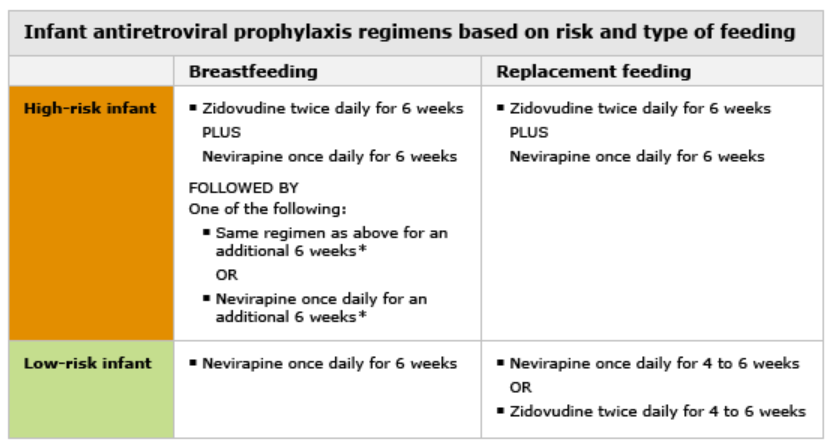 06
IMMUNISATION
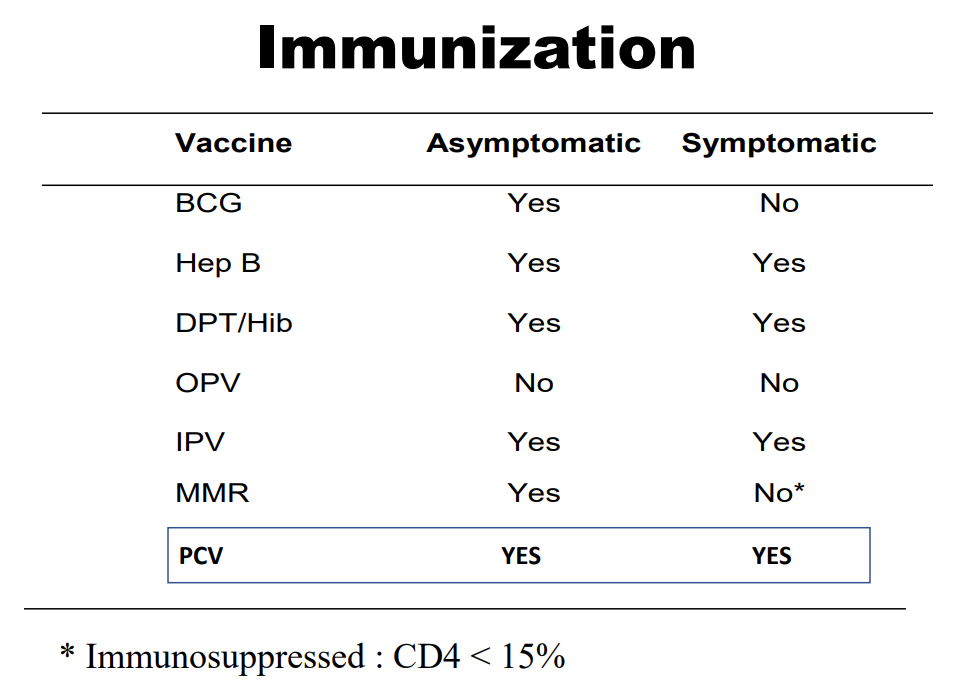 Generally well tolerated
Vaccines protect HIV-infected children from getting severe vaccine-preventable diseases
All routine vaccinations can be given according to schedule, with special precautions for live vaccines
BCG 
MMR
VZ vaccine if affordable, 2 doses with 2 mth interval

Despite vaccination, long term protection may not be achieved in severe immune suppression
Case scenario:
Referral from private paediatrician for initiation of zidovudine for an infant:
Day 7 of life, term baby
Born to an Indonesian mother, unbooked and unscreened
HIV screening taken at delivery came back as positive

What to do?
	- notify
	- refer to hospital, contact screening

Should start Zidovudine?
	- NO 

Learning point?
	- HIV rapid test
CONCLUSION
Maternal Viral Load- most important risk factor for vertical transmission 

ALL INFANTS born to HIV infected mother should received ARV prophylaxis ASAP
THANK YOU !
Any questions?